Муниципальное бюджетное дошкольное образовательное учреждение 
Полевского городского округа 
«Детский сад № 32 общеразвивающего вида»
Развитие инженерного мышления детей дошкольного возраста
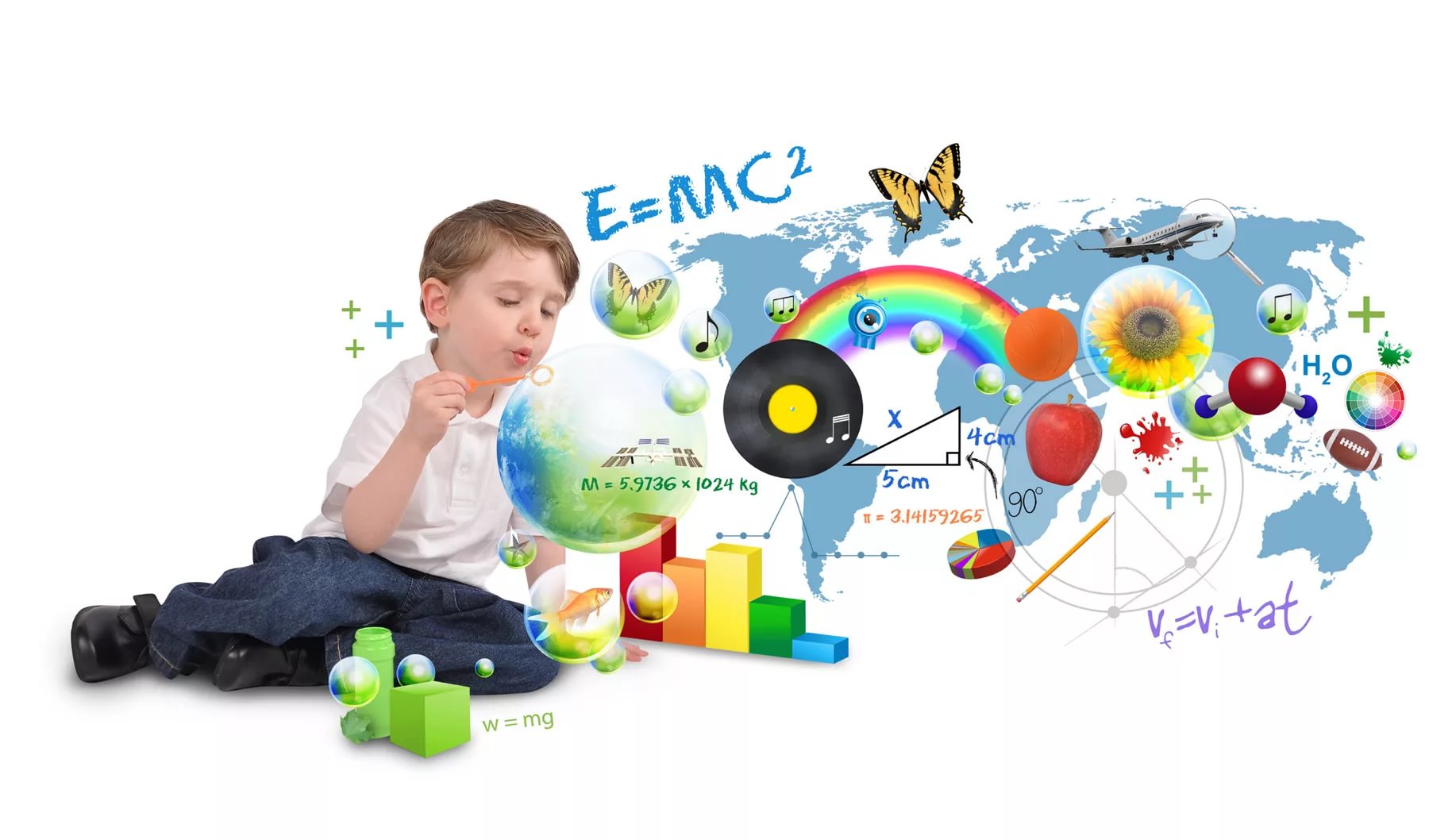 Шилкова О.Н., ст.воспитатель 1 квал.кат.
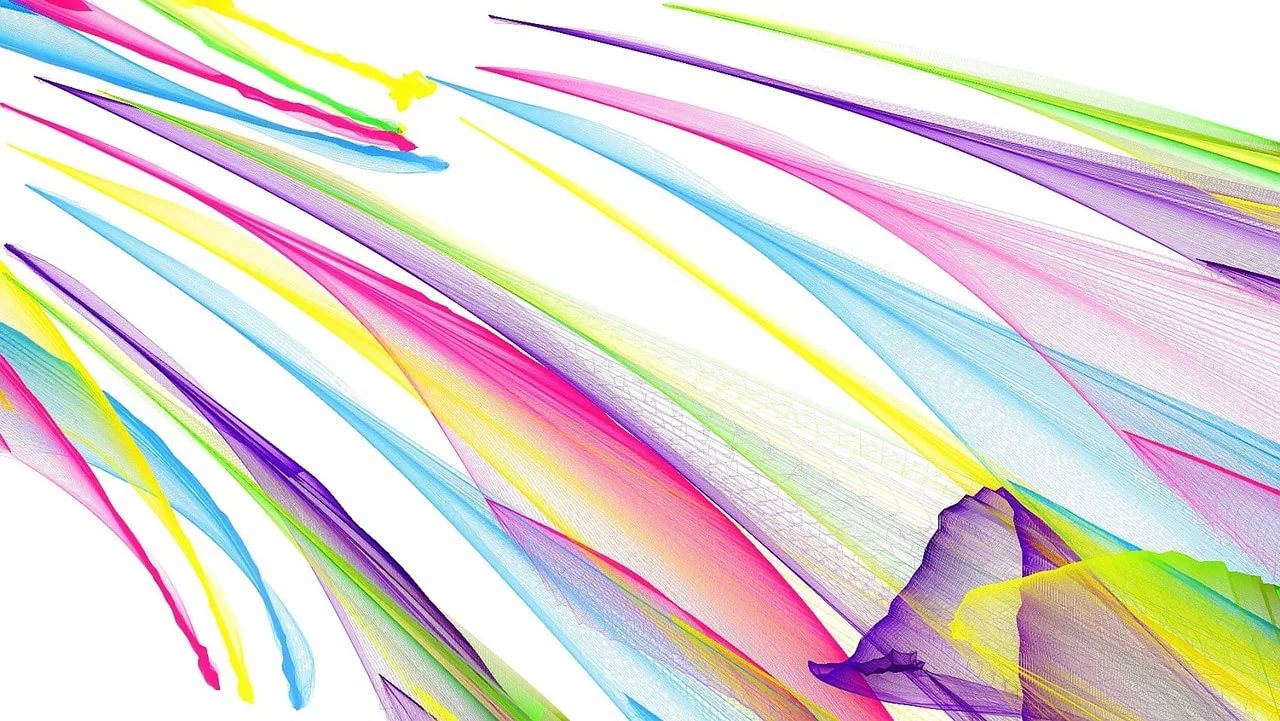 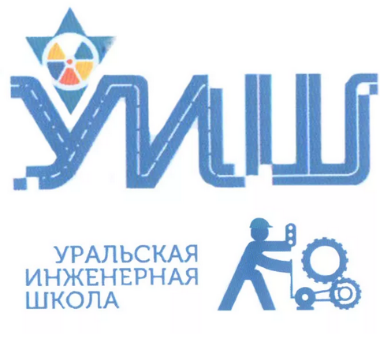 Программа  «Уральская инженерная школа»
Базовая площадка УрГПУ
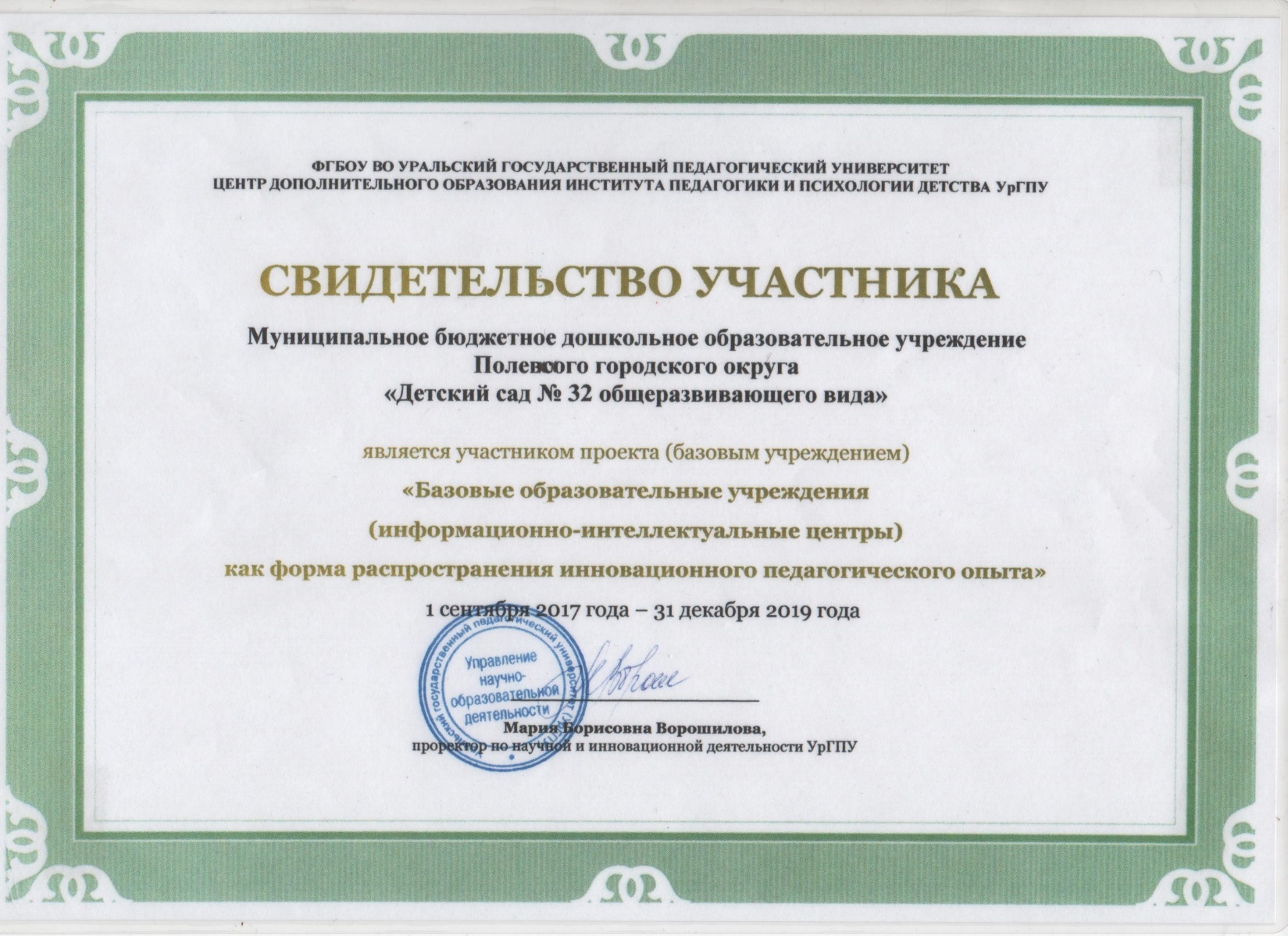 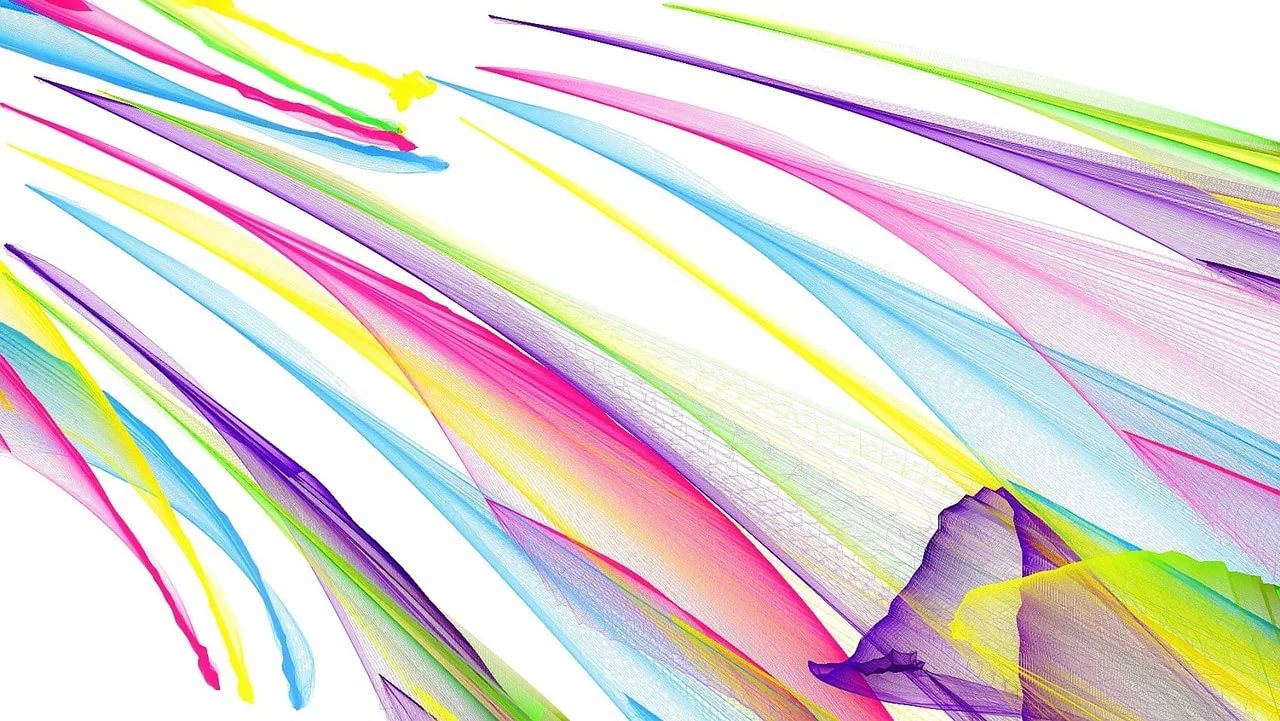 «АКАДЕМИЯ ДЕТСТВА» И «ДЕТИ БУДУЩЕГО»
Фантазеры
Математическая смекалка
Ритмическая мозаика
Раз ступенька-два ступенька
Театральная студия
Детский фитнес
Музыкальный английский
Мастерилки
Изостудия
Победители конкурса Министерства общего и профессионального образования СО
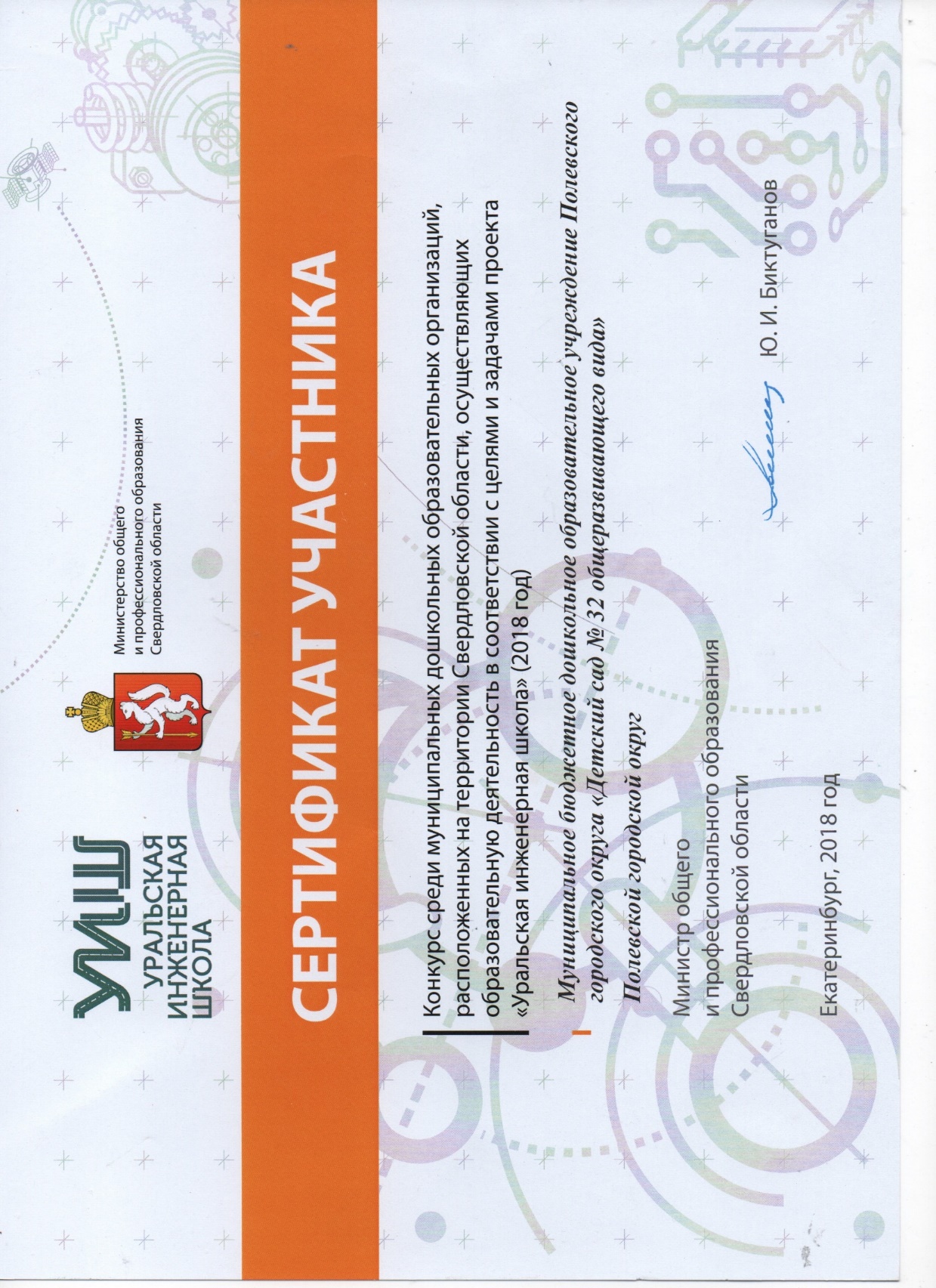 ИНЖЕНЕРНОЕ МЫШЛЕНИЕ
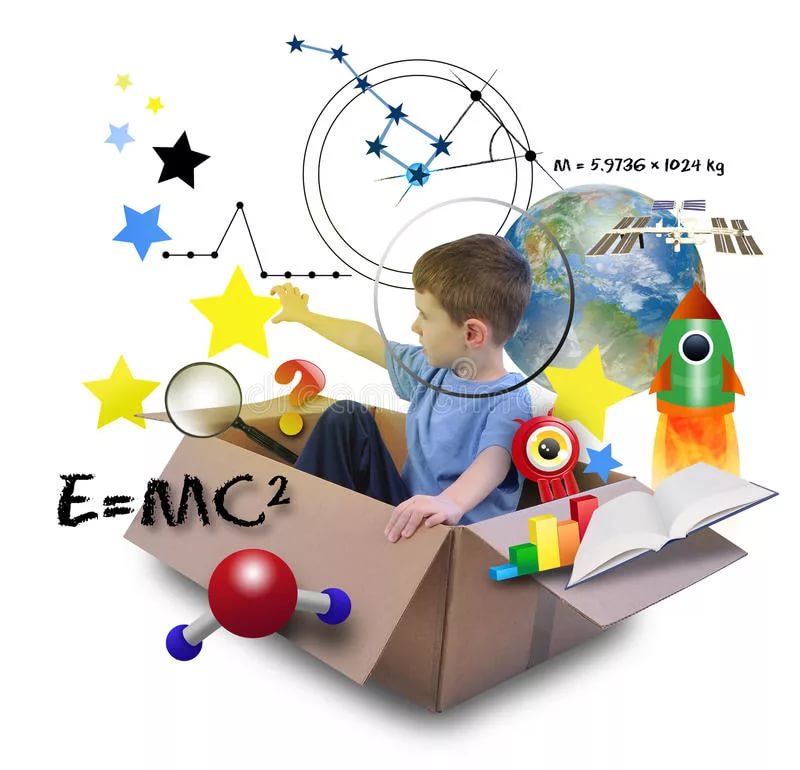 Это особый вид мышления, формирующийся и проявляющийся при решении инженерных задач. Мышление является высшим познавательным процессом. Оно представляет собой порождение нового знания, активную форму творческого отображения и преобразования человеком действительности.
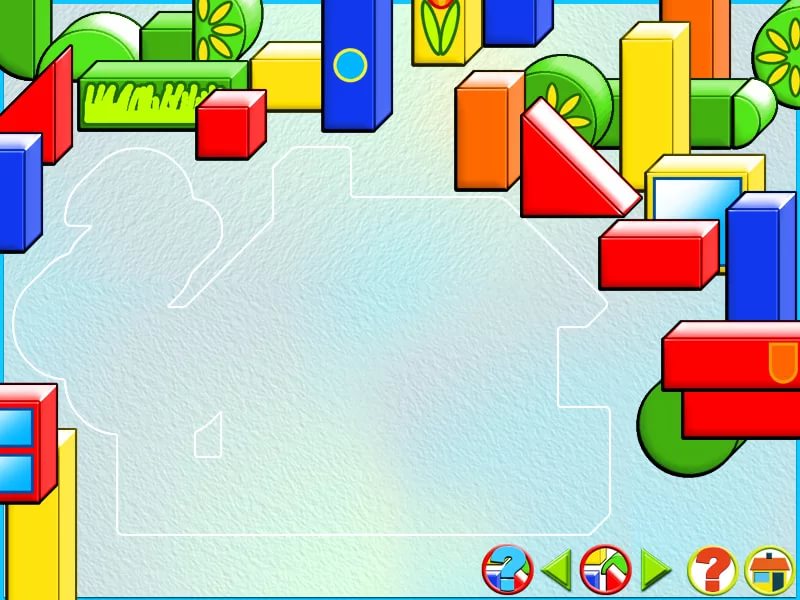 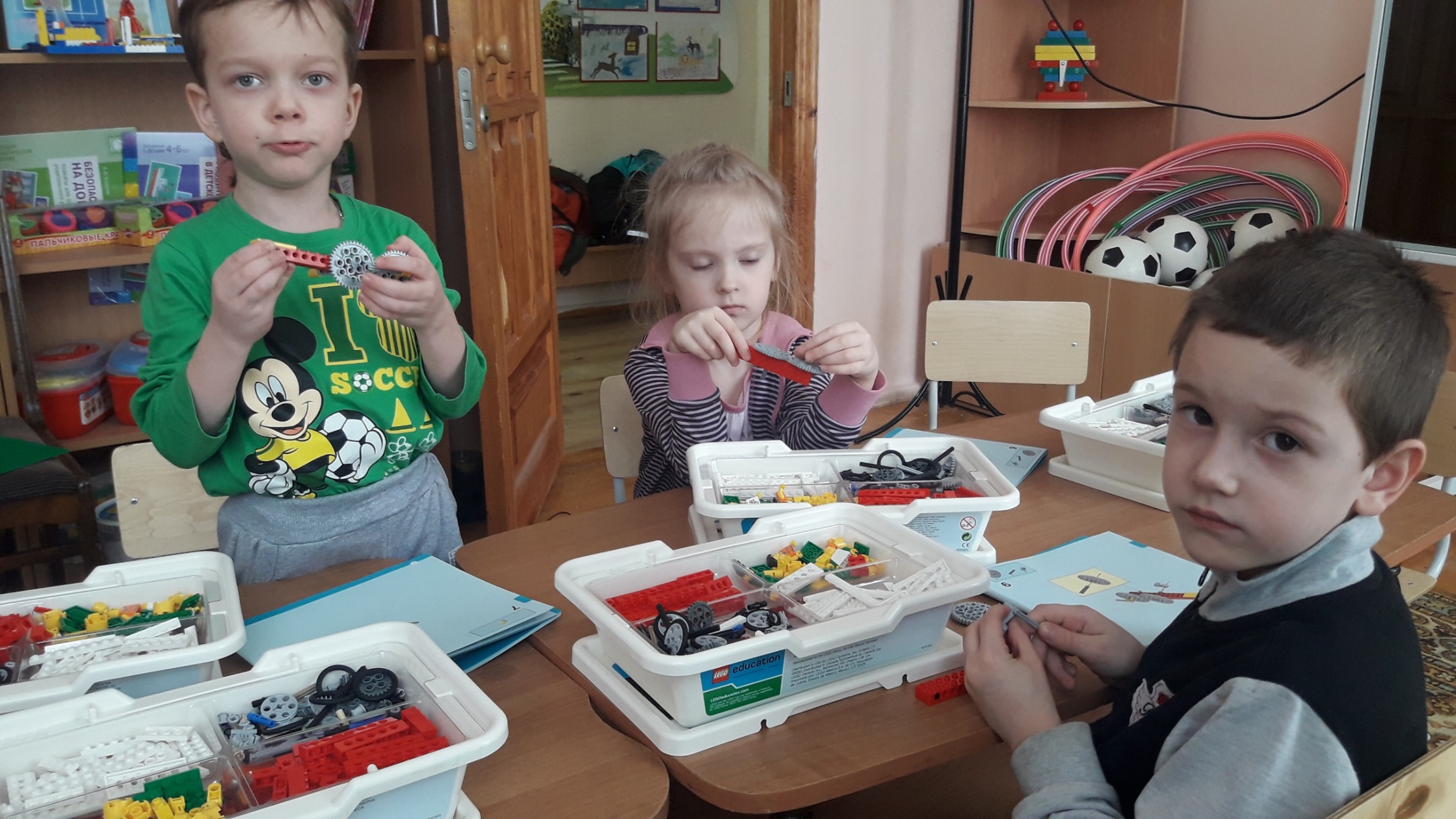 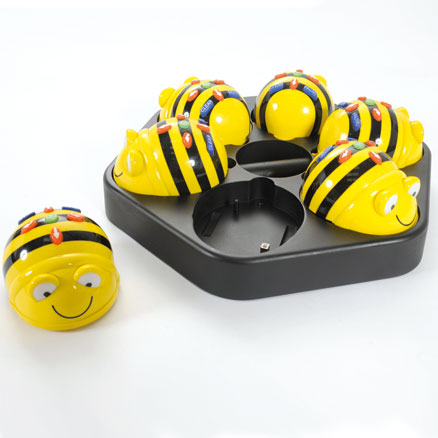 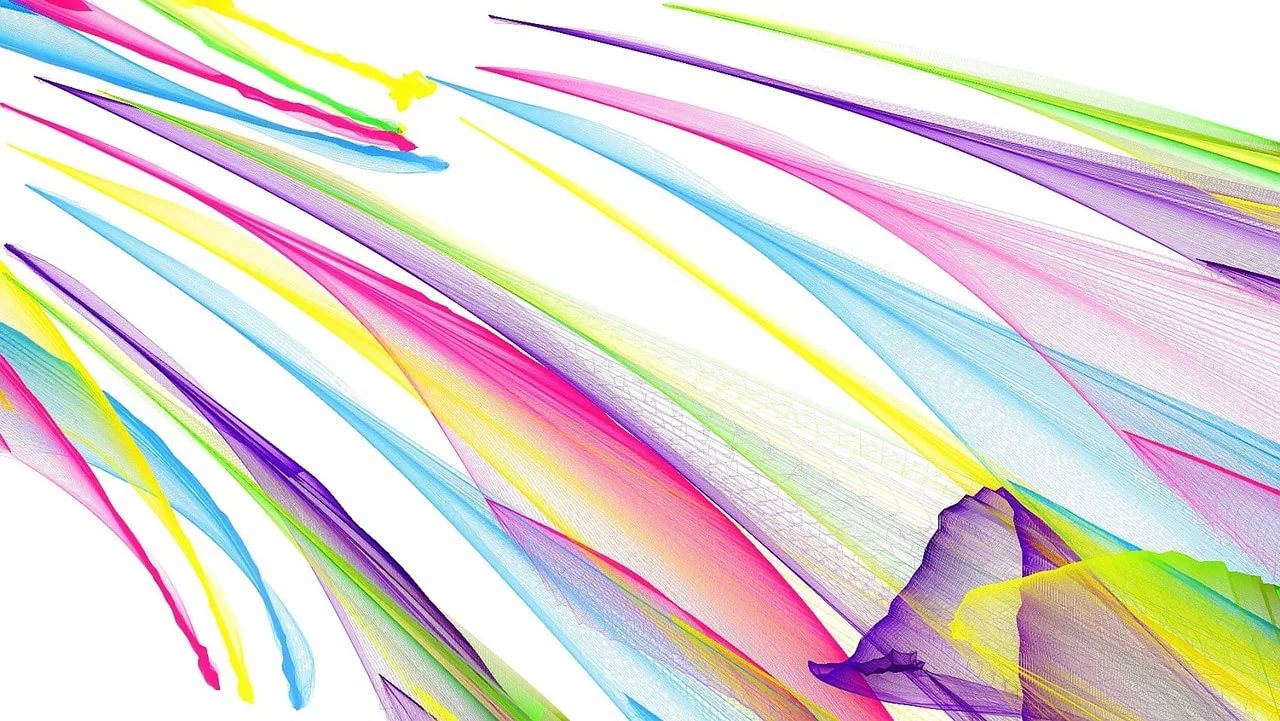 РАЗВИТИЕ ТВОРЧЕСКОЙ ОДАРЕННОСТИ ДОШКОЛЬНИКОВ В ПРОЦЕССЕ САМОСТОЯТЕЛЬНОЙ ДЕЯТЕЛЬНОСТИ
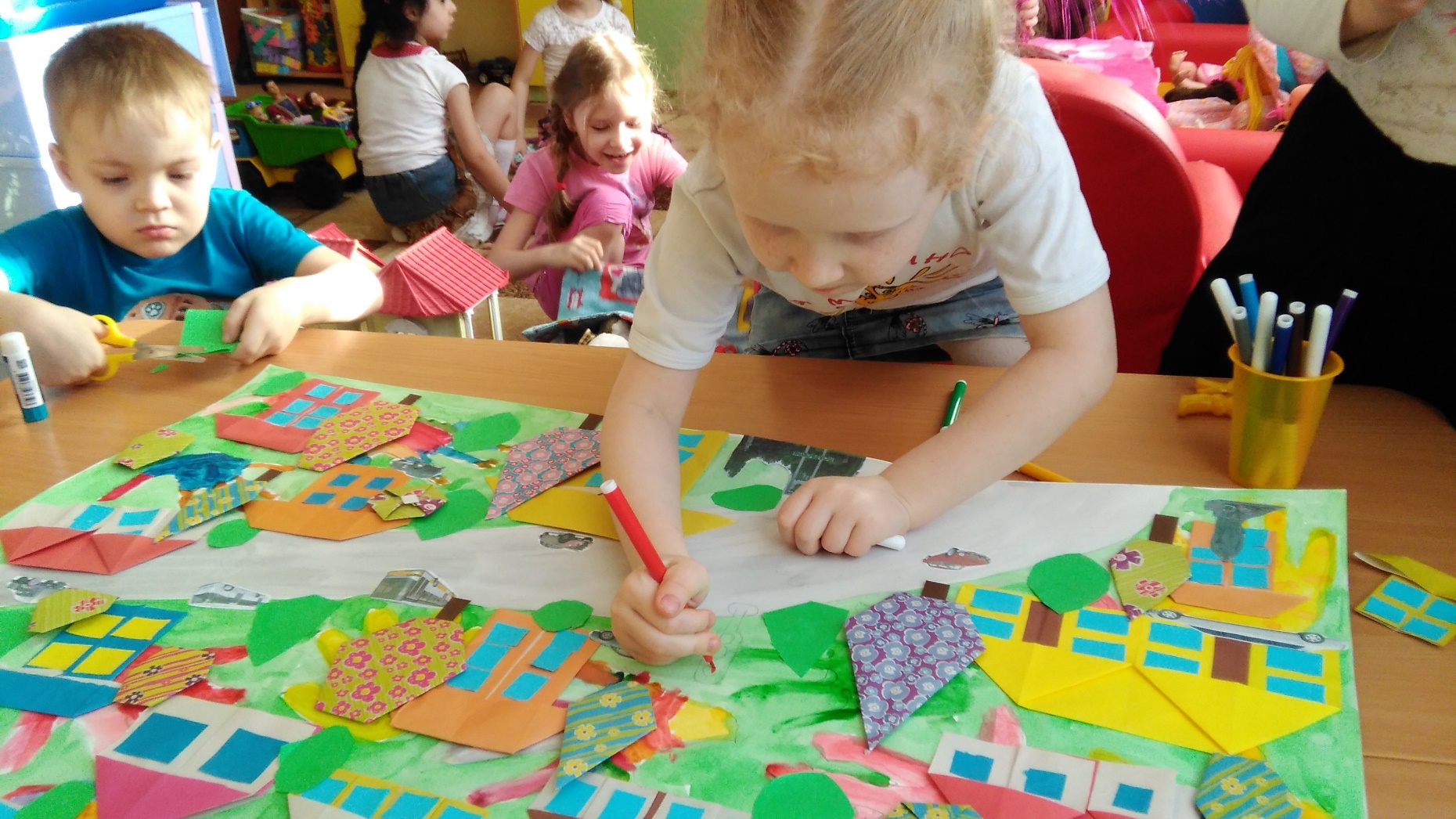 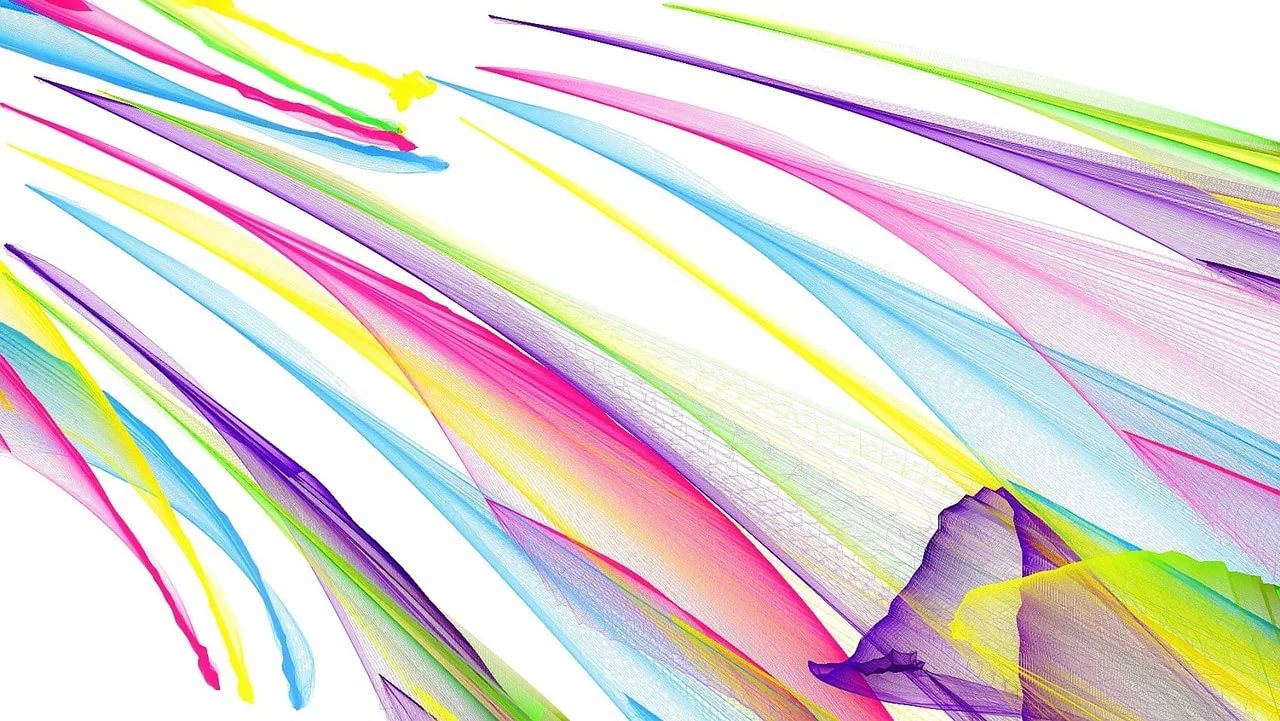 РАЗВИТИЕ КРЕАТИВНОСТИ 
В ПРОЦЕССЕ ЭКСПЕРИМЕНТИРОВАНИЯ
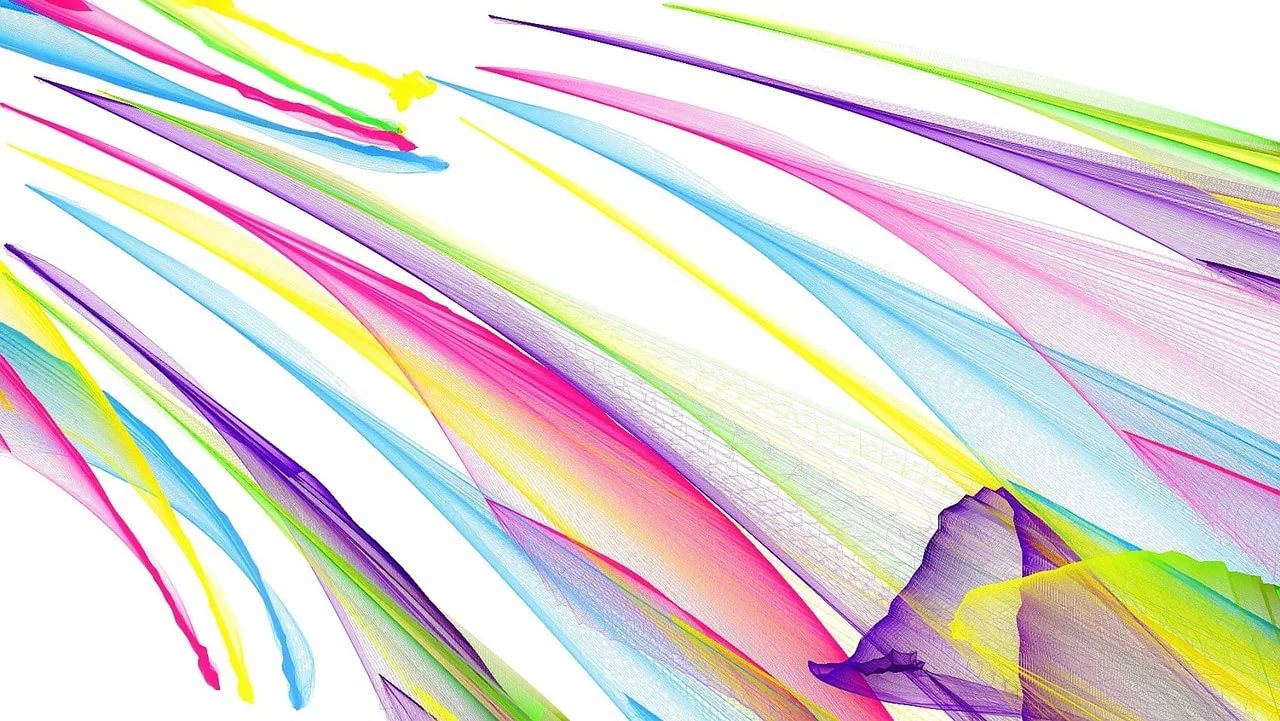 РАЗВИТИЕ ВООБРАЖЕНИЯ ДОШКОЛЬНИКОВ 
В ПРОЦЕССЕ РЕЧЕВОГО РАЗВИТИЯ
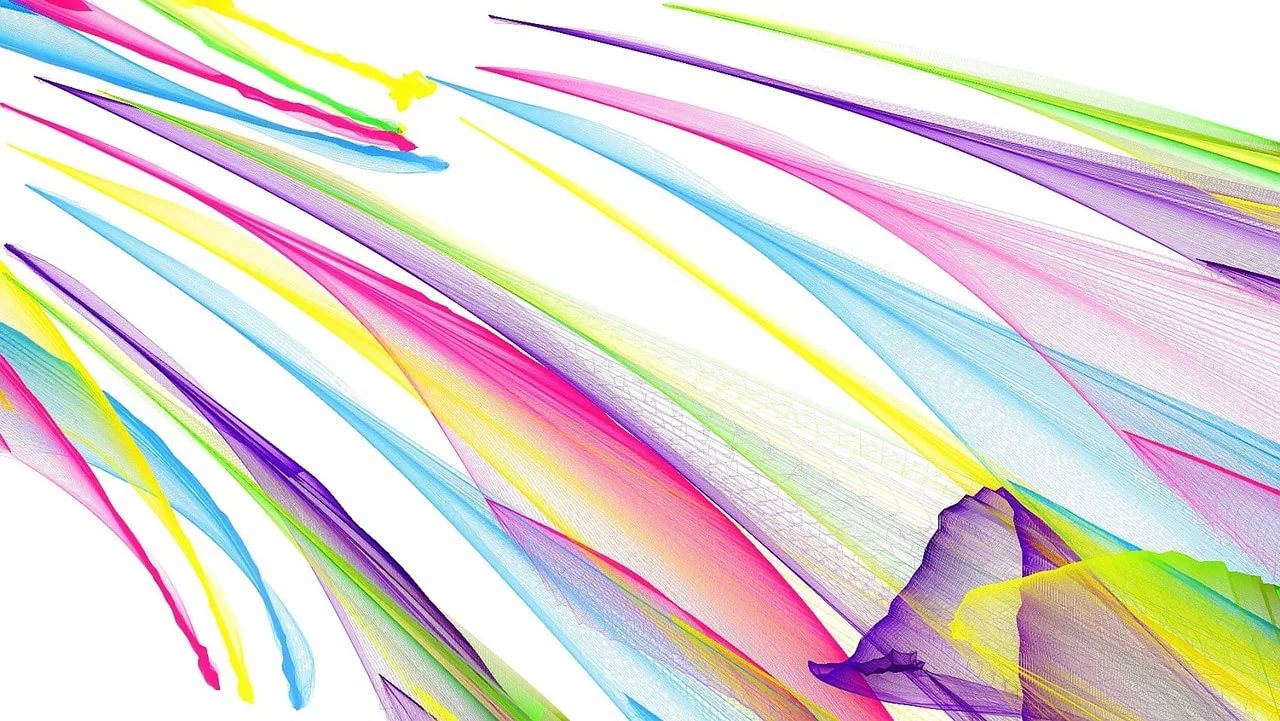 ФОРМИРОВАНИЕ У ДОШКОЛЬНИКОВ НАВЫКОВ 
НАЧАЛЬНОГО ПРОГРАММИРОВАНИЯ
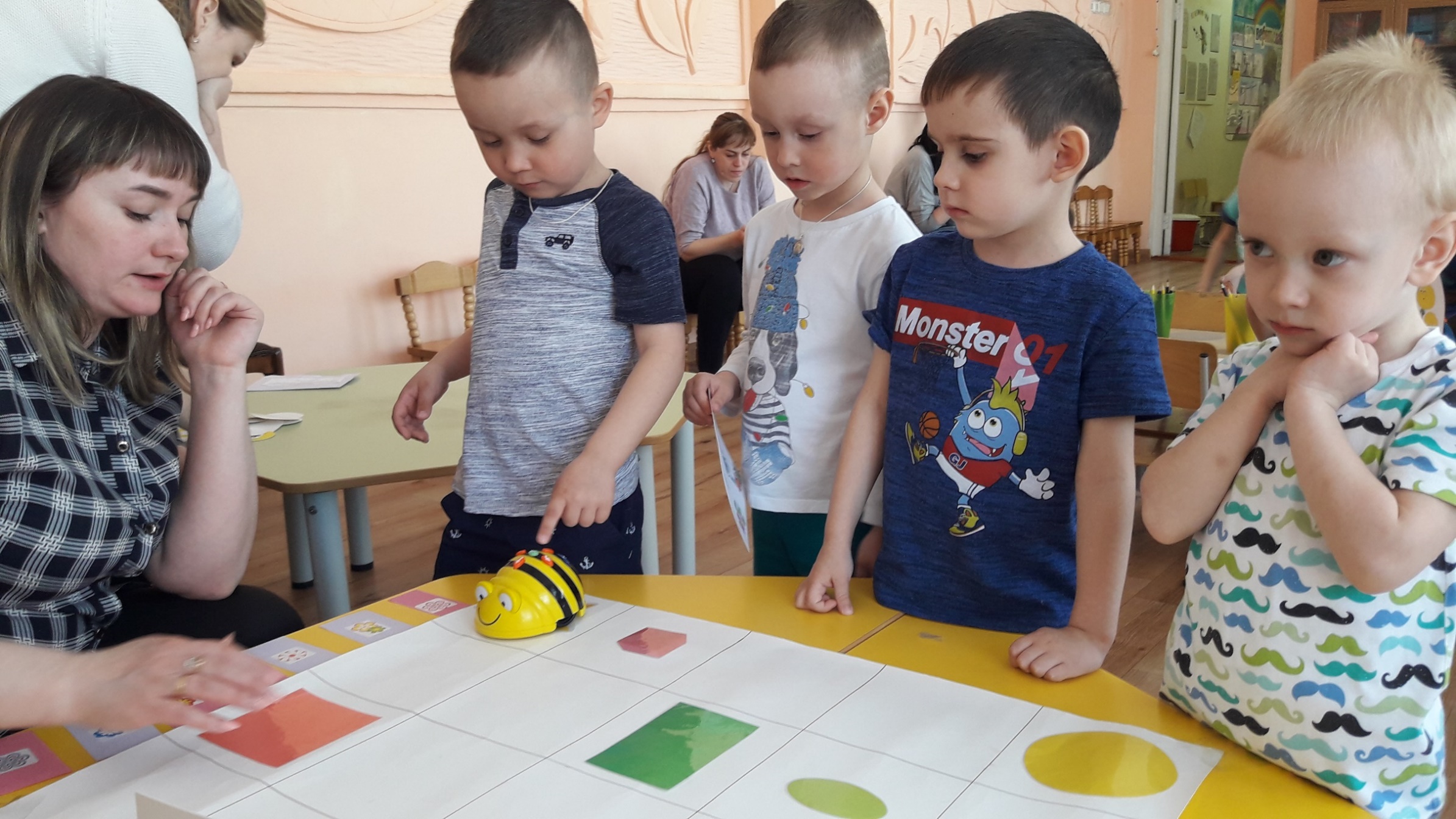 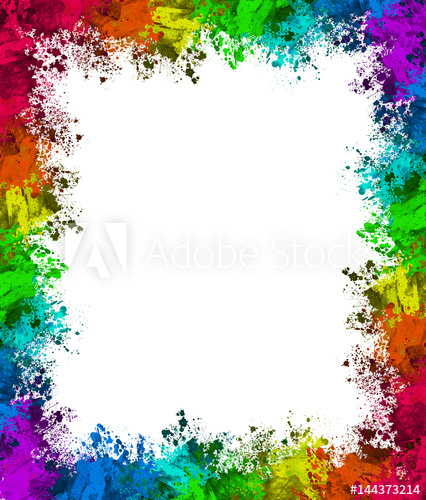 Мы создаем условия для реализации программы «Уральская инженерная школа», направленную и на формирование у детей интереса к науке и техническому творчеству, начиная с детского сада на раннюю профориентацию.